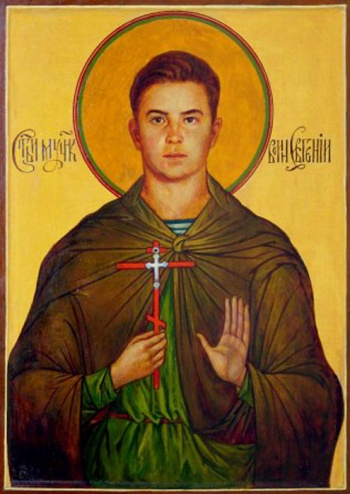 Евгений Родионов. Святой воин.
Родионов Евгений Александрович родился 23.05.1977 г. в  селе Чибирлей, которое расположено в Кузнецком районе Пензенской области. Из родного села семья Жени переехала в Подмосковье в село Курилово.   В перестроечные 90-е годы семья жила довольно скромно.
Женя был обыкновенным ребёнком
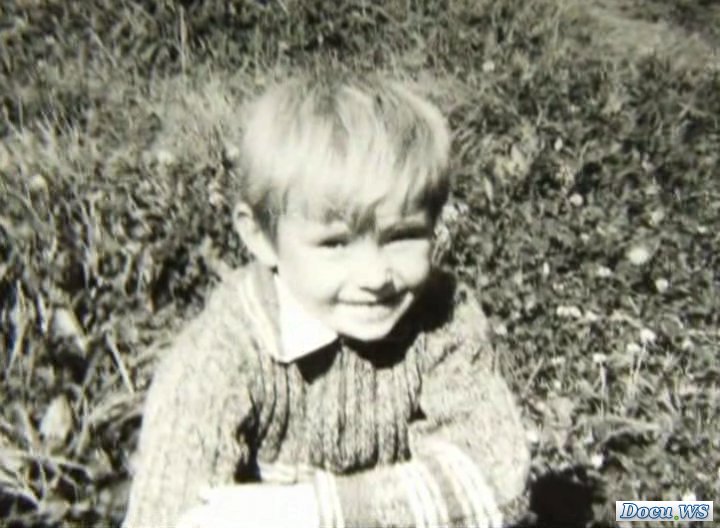 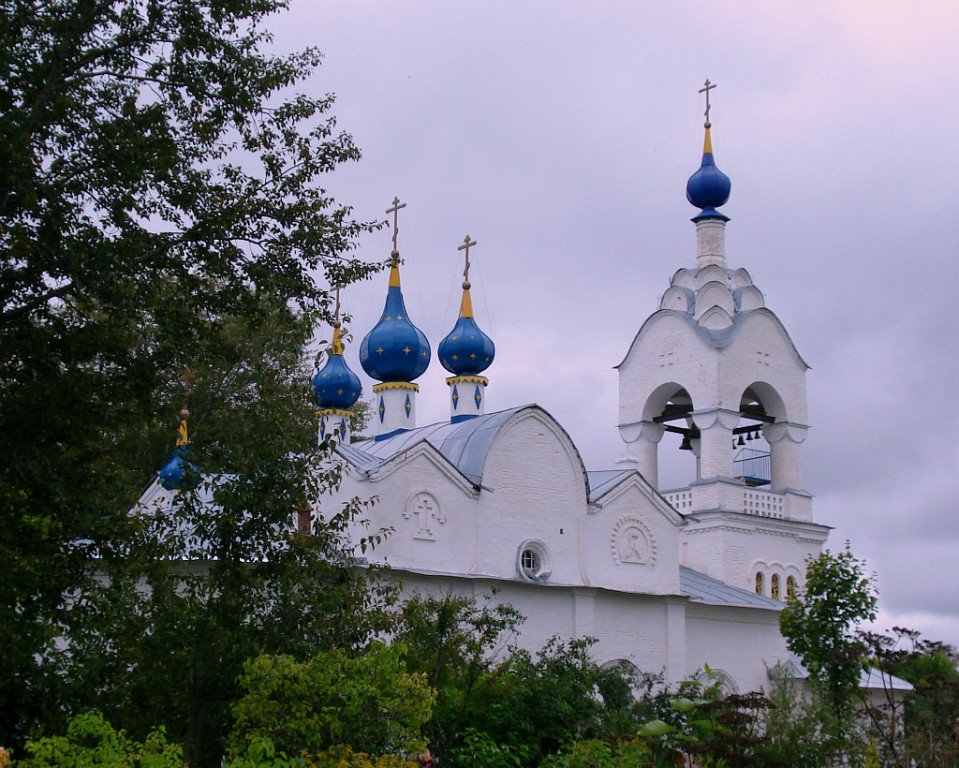 Получают мальчики повестки,
И уходят мальчики служить.
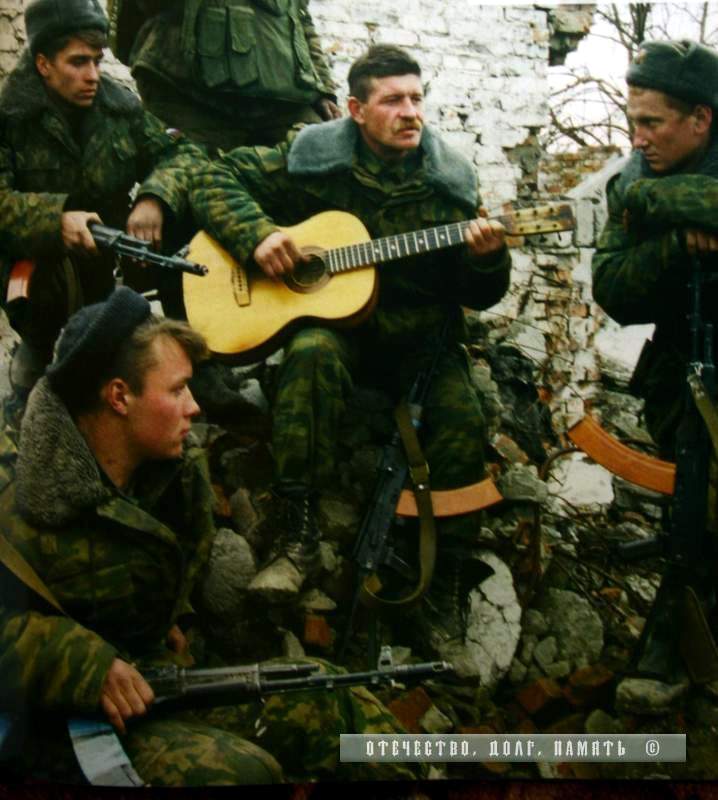 Рядовой Евгений РОДИОНОВ, сержант Андрей ТРУСОВ, рядовой Игорь ЯКОВЛЕВ и рядовой Александр ЖЕЛЕЗНОВ
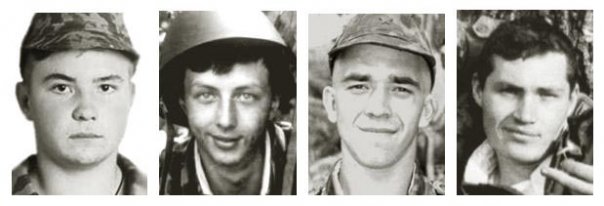 Разные были ребята. Они отличались не только характерами, но даже речь выдавала в них жителей разных областей. Попав в плен, никто из ребят не написал домой писем с просьбой о выкупе и даже не дал адресов бандитам. В лютом чеченском плену это было не просто. От момента, когда они остановили машину, набитую боевиками, и до своего смертного часа ­были  вместе.
Чеченские бандиты требовали, чтобы Евгений, если хочет остаться в живых, снял с себя нательный крест и согласится принять мусульманство. Воин отказался.
Чтобы забрать тело из могилы, матери, Любови Васильевне, 17 раз npuxодилось  приезжать на переговоры с бандитами, ей выдвигались  все новые условия. Два раза солдаты и офицеры добровольно рисковали  своими ЖИЗНЯМИ, и вместо пяти человек, нужных для выполнения операции, вставало  двадцать.
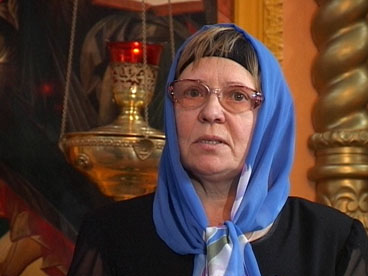 В конце концов, Хойхороев отправил  мать искать могилу на ... минном поле. При этом погиб помогавший Любови Васильевне капитан, подорвавшийся на мине.
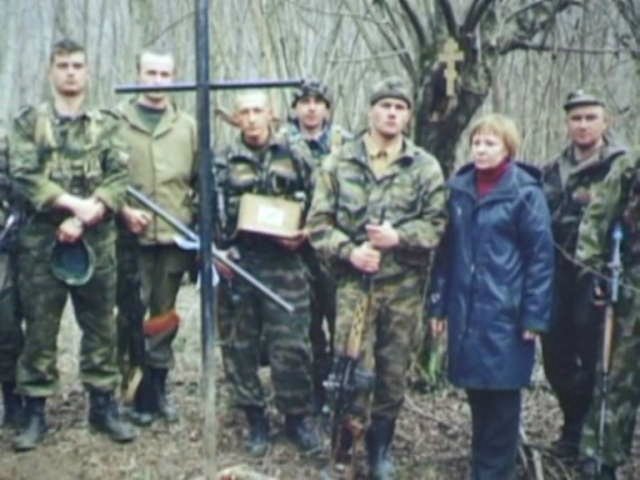 Прошли годы со дня гибели рядового Евгения Родионова и его боевых друзей, а память жива.
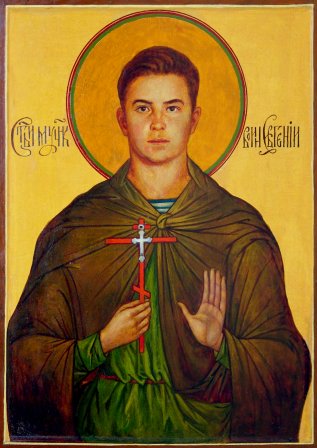 Написано 160 икон воина-мученика Евгения, они появились в 26 храмах России. 
На Алтае возносит молитвы Свято-Евгеньевский храм.
На могилу воина-мученика  едут с Поволжья, из Санкт-Петербурга,  Чувашии,   Украины, из-за рубежа.       Его любят солдаты, его помощи просят в Чечне, в тюрьмах и там, где трудно... О нем знают в Америке, Японии, Германии. В Сербии его называют святым Евгением Русским. Его чтят повсюду.
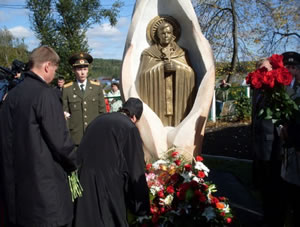 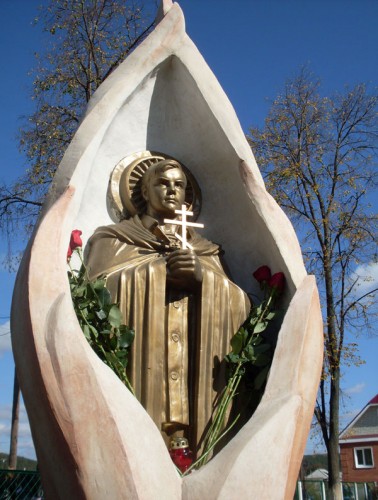